سینما مرکزی شهر بوسان
کره جنوبی
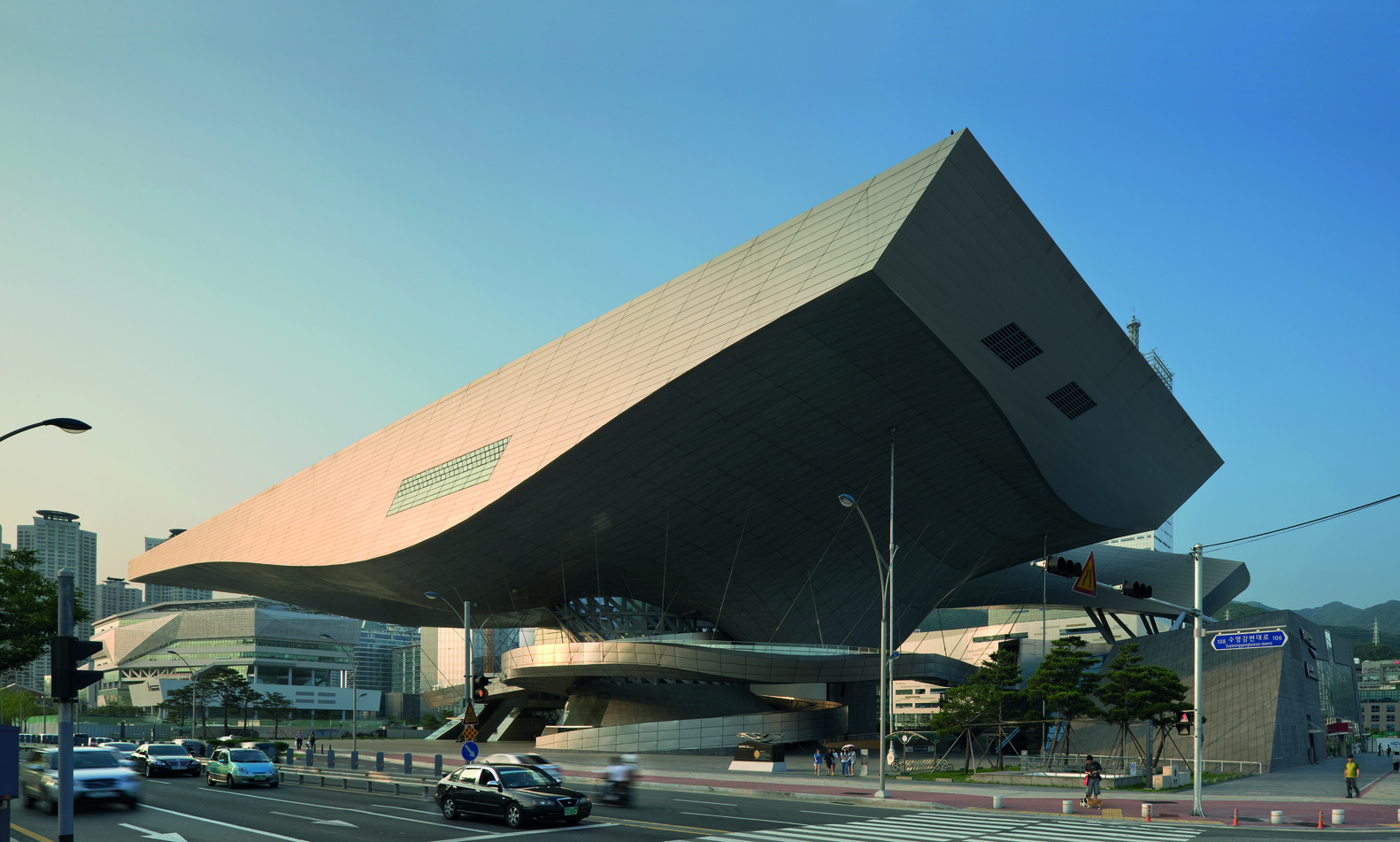 معمار : شرکتCoop Himmelb(I)au  مدیریت طراحی/مدیر عامل : Wolf D Prix همکار پروژه : Michael Volk   معمار پروژه : Gunther Weber   معمار طراح : Martin Oberascher-Jorg hugoکارفرما : شهردار شهر بوسان Kim Byunh-Heuiسال ساخت :  2012
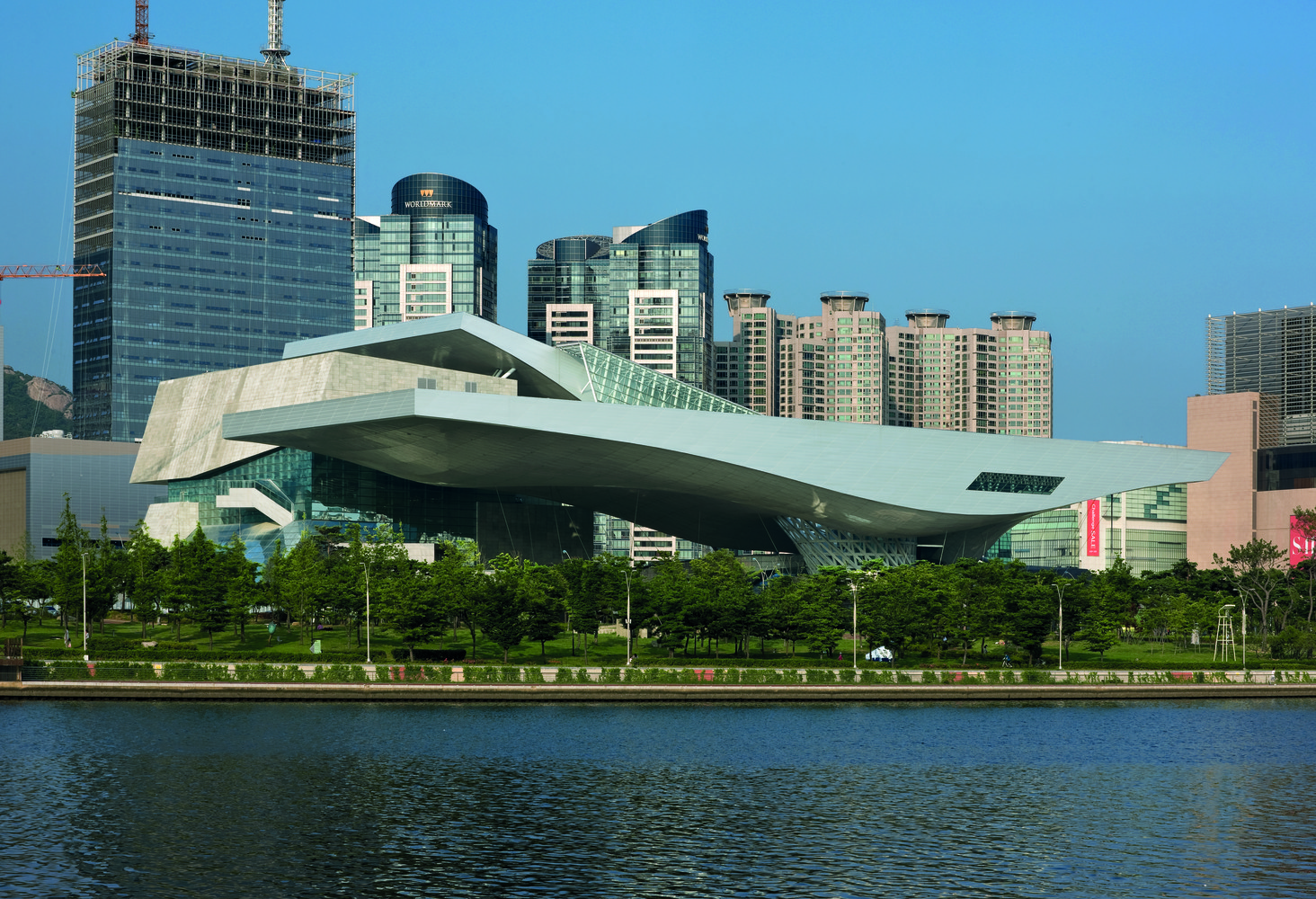 در سال 2005 در فستیوال  بین المللی فرهنگ و معماری بوسان در کره جنوبی،یک رقابت سازمان یافته طراحی،برای سینمای مرکزی بین المللی  بوسان جهت فستیوال بین المللی فیلم (BIFFبرگزار شد.
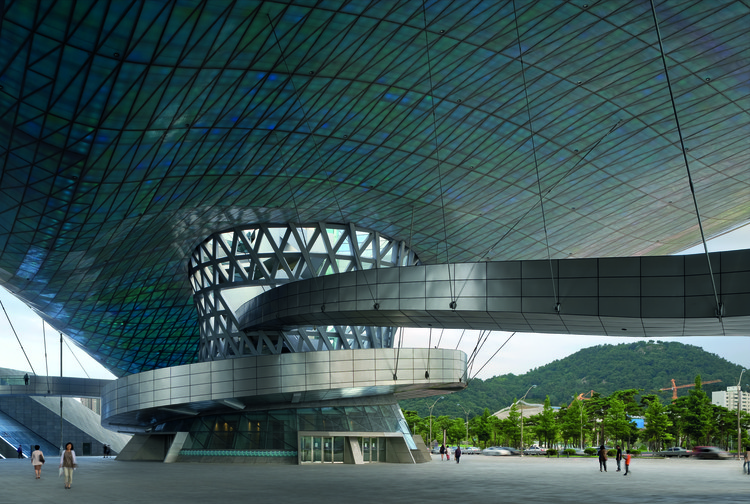 به عقیده شرکت  Wplf Prix مدیر طراحی این شرکت،کانسپت اصلی این پروژه از مباحثه درباره ی فضای باز و بسته،و محدوده عمومی و شخصی می باشد.
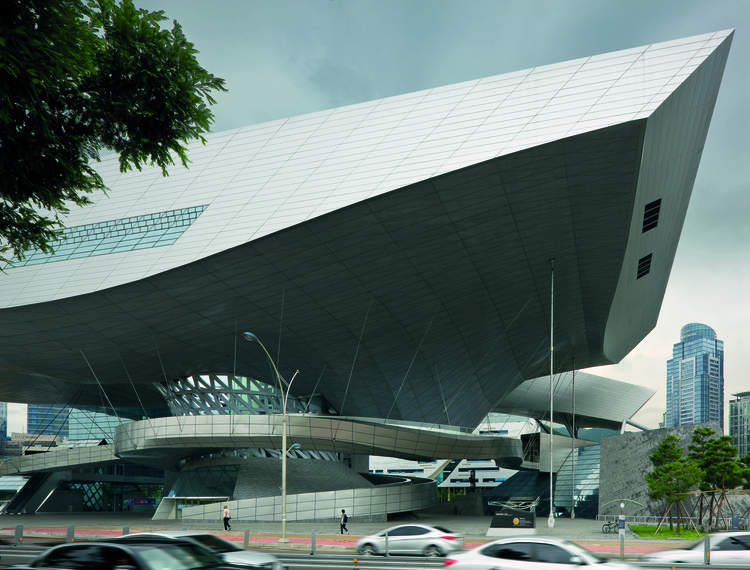 طرح سقف بنا الهام گرفته از سبک گنبد بارک و رنسانس،که به مانند سقف خانه اسکار نیمر در ریودوژانیرو و همچنین سقف تندیسی یونیت هابیتات از لکور بوزیه که با یکدیگر به صورت یکپارچه متحد شده اند.
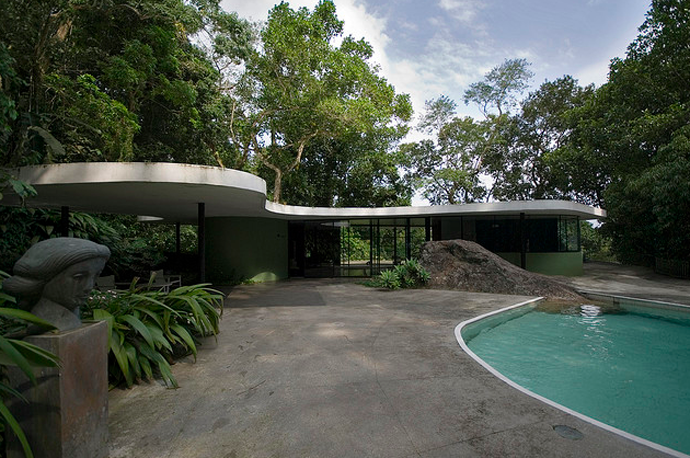 خانه اسکار نیمر
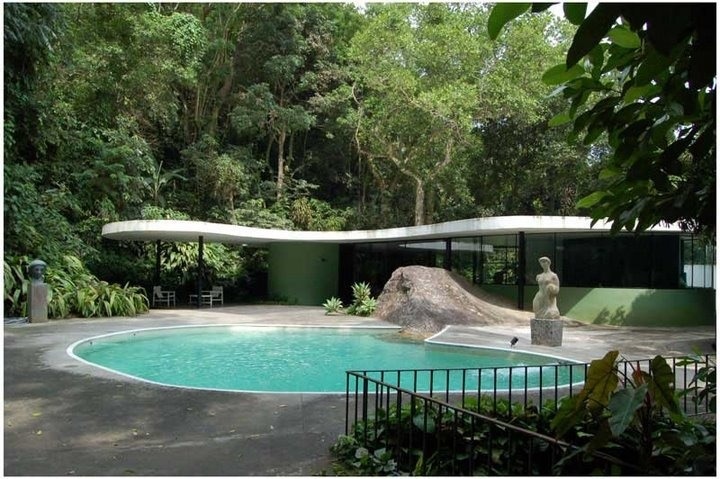 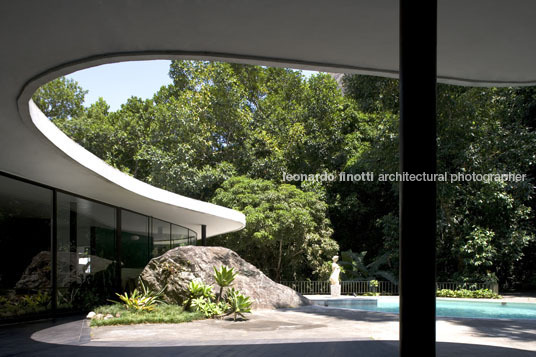 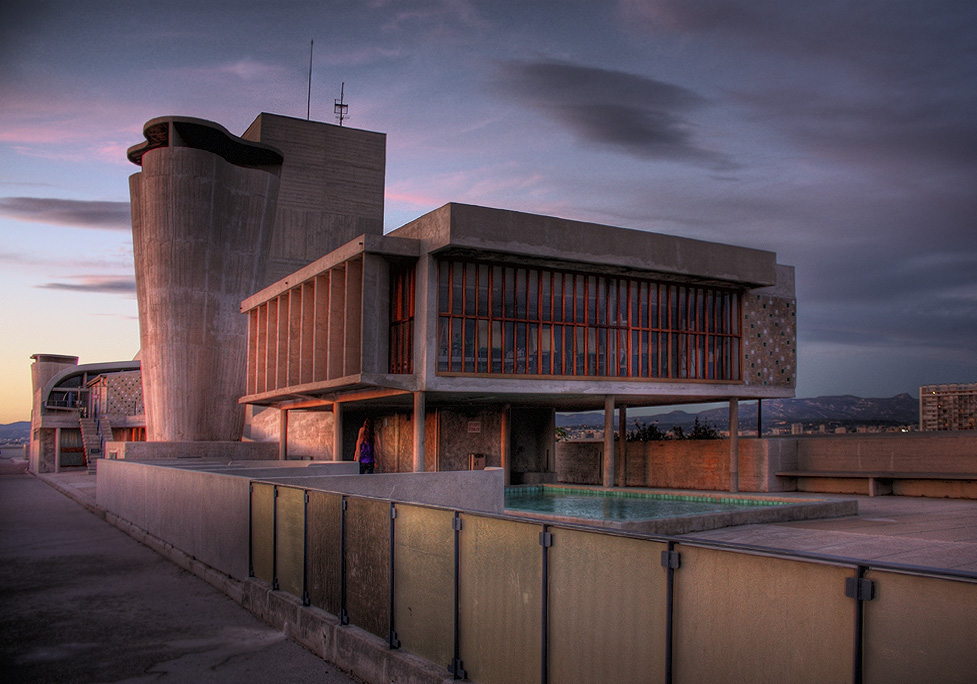 سقف تندیسی یونیت هابیتات
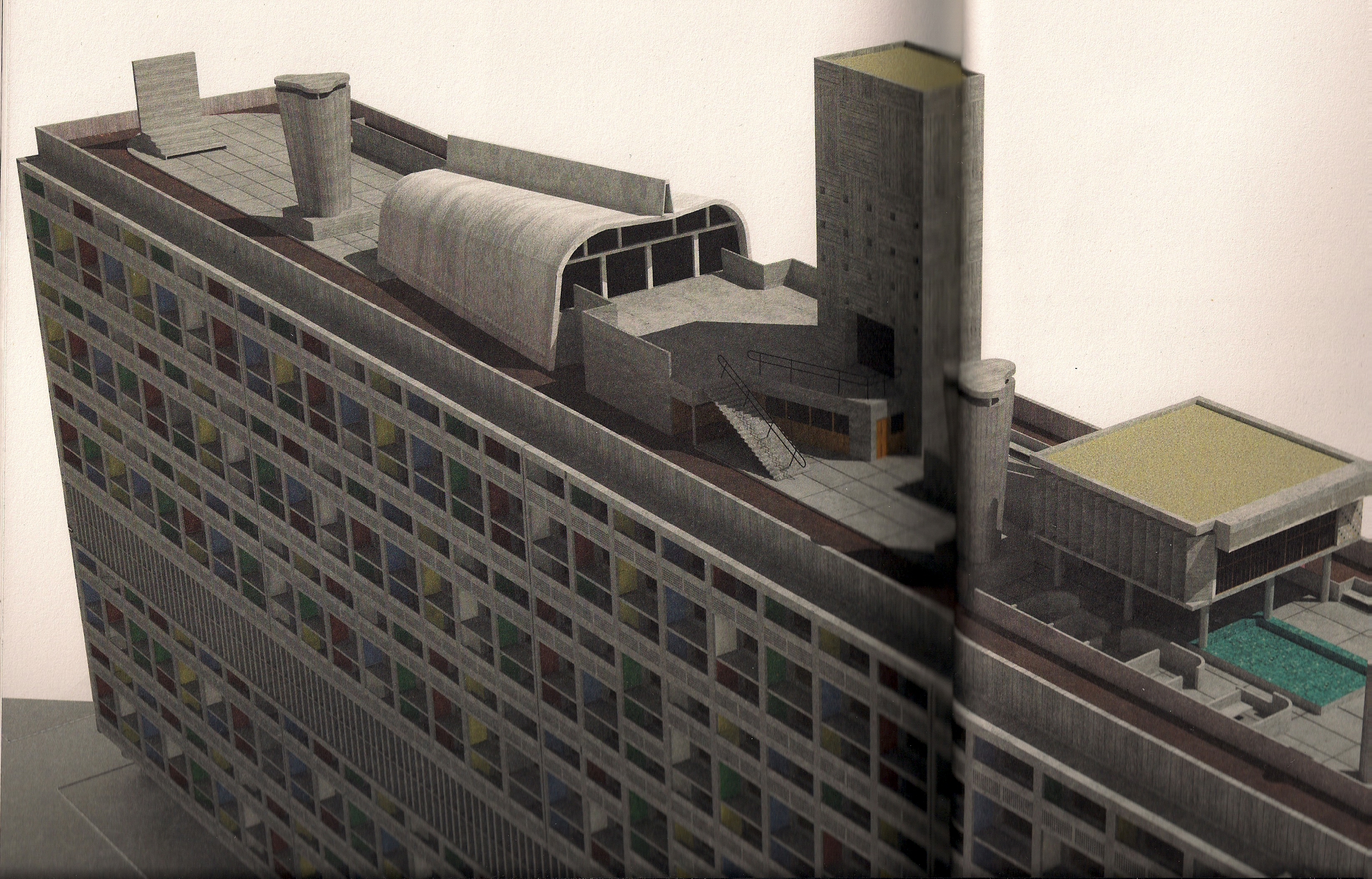 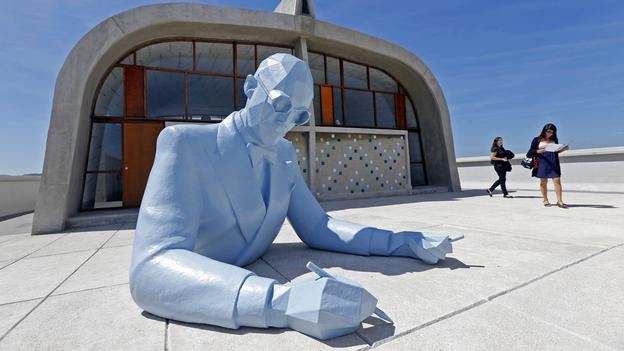 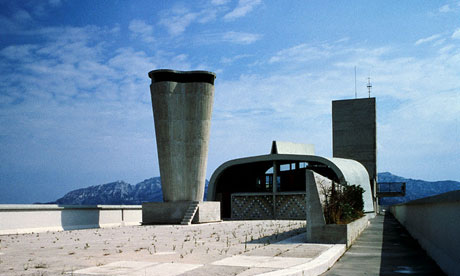 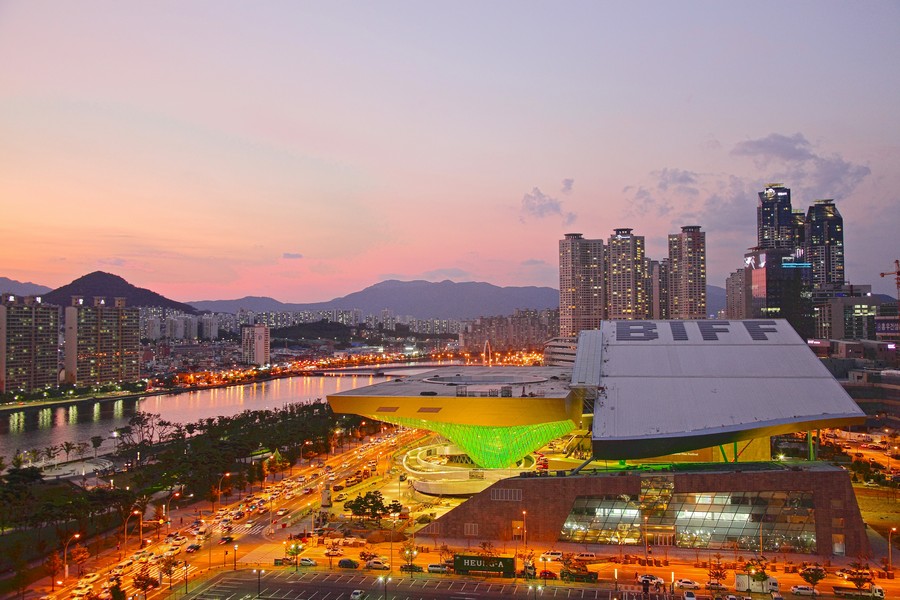 لامپ های LED در پوشش سقف خارجی بنا به عنوان یک آسمان مجازی،متصل کننده چند منظوره میدان منطقه و فضای عمومی شهری است.رسانه،تکنولوژی،سرگرمی و فراغت در تجارب و تناسب در رویداد در معماری است
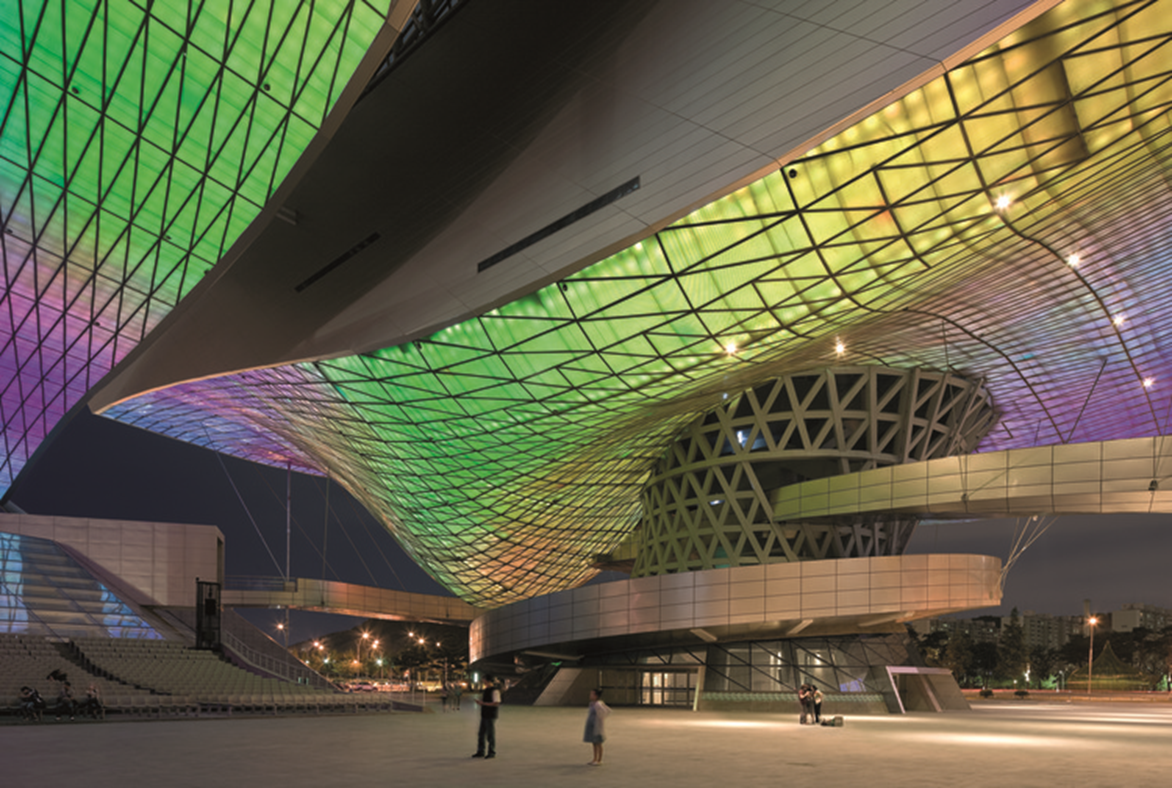 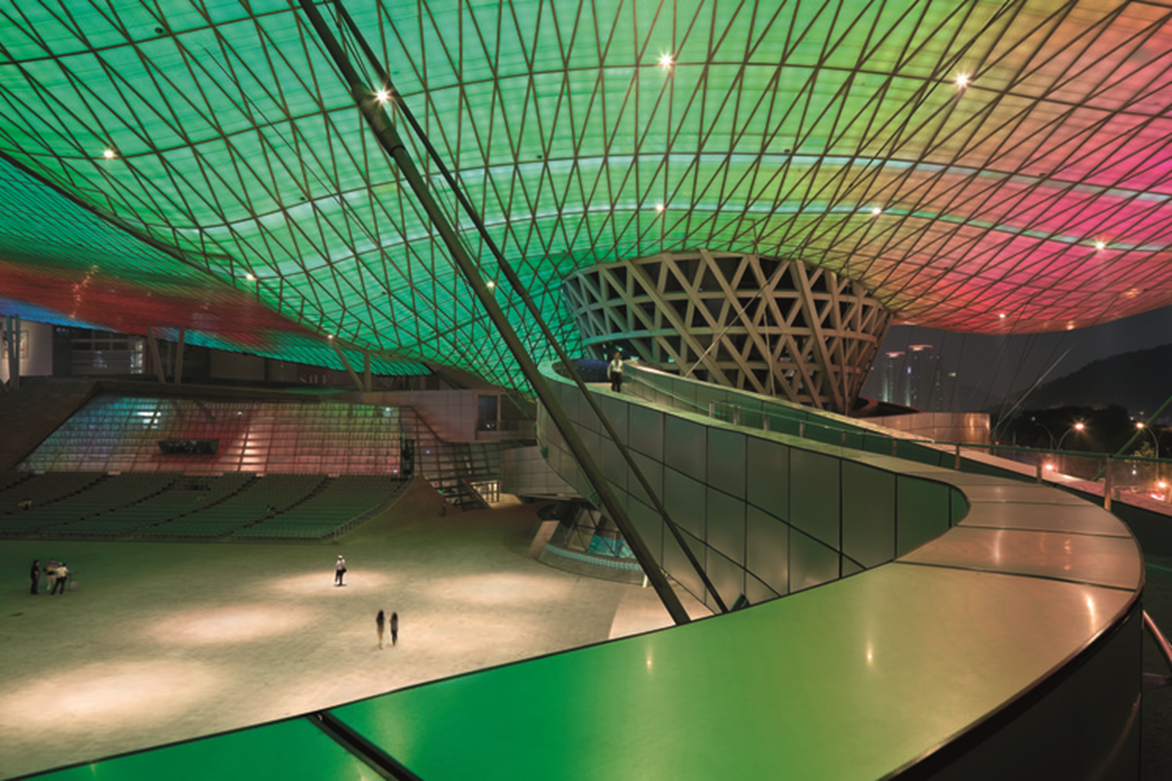 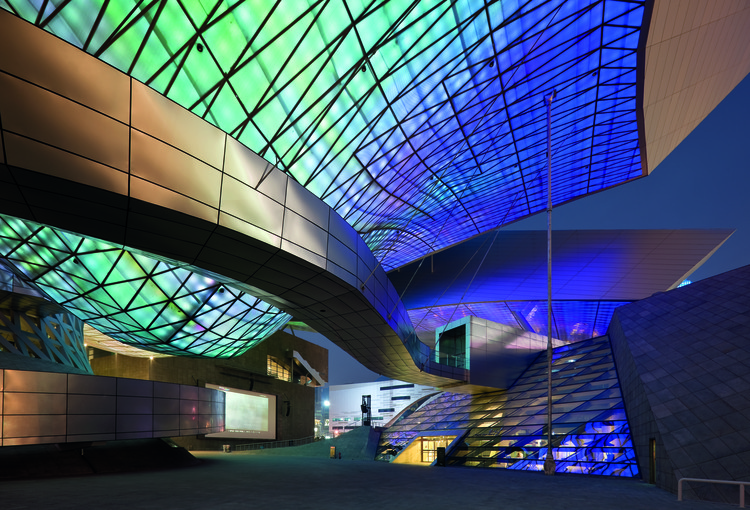 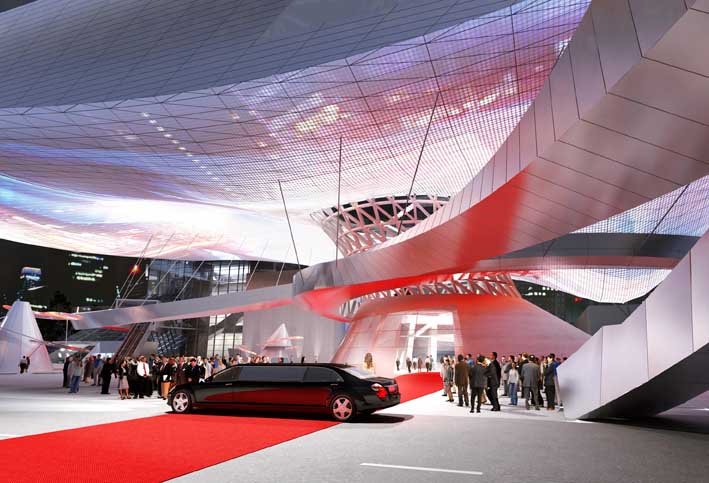 فرش قرمز منطقه به صورت یک فضای سه بعدی که از یک سطح شیبدار که به وسیله دو مخروط جهت رسیدن مهمانان به سالن پذیرایی است.هر یک از این دو منطقه مخروط شکل به وسیله یک سقف بزرگ پوشش داده شده که یکی از آنها به اندازه 120 در 60 متراست،یعنی به اندازه یک زمین فوتبال.
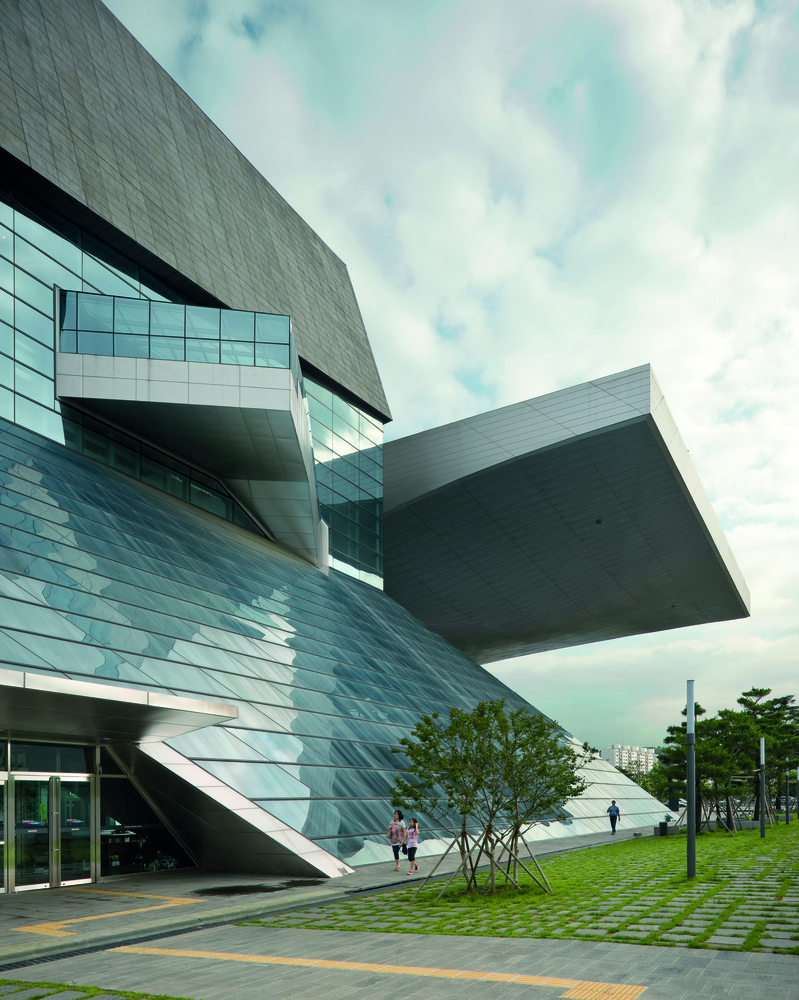 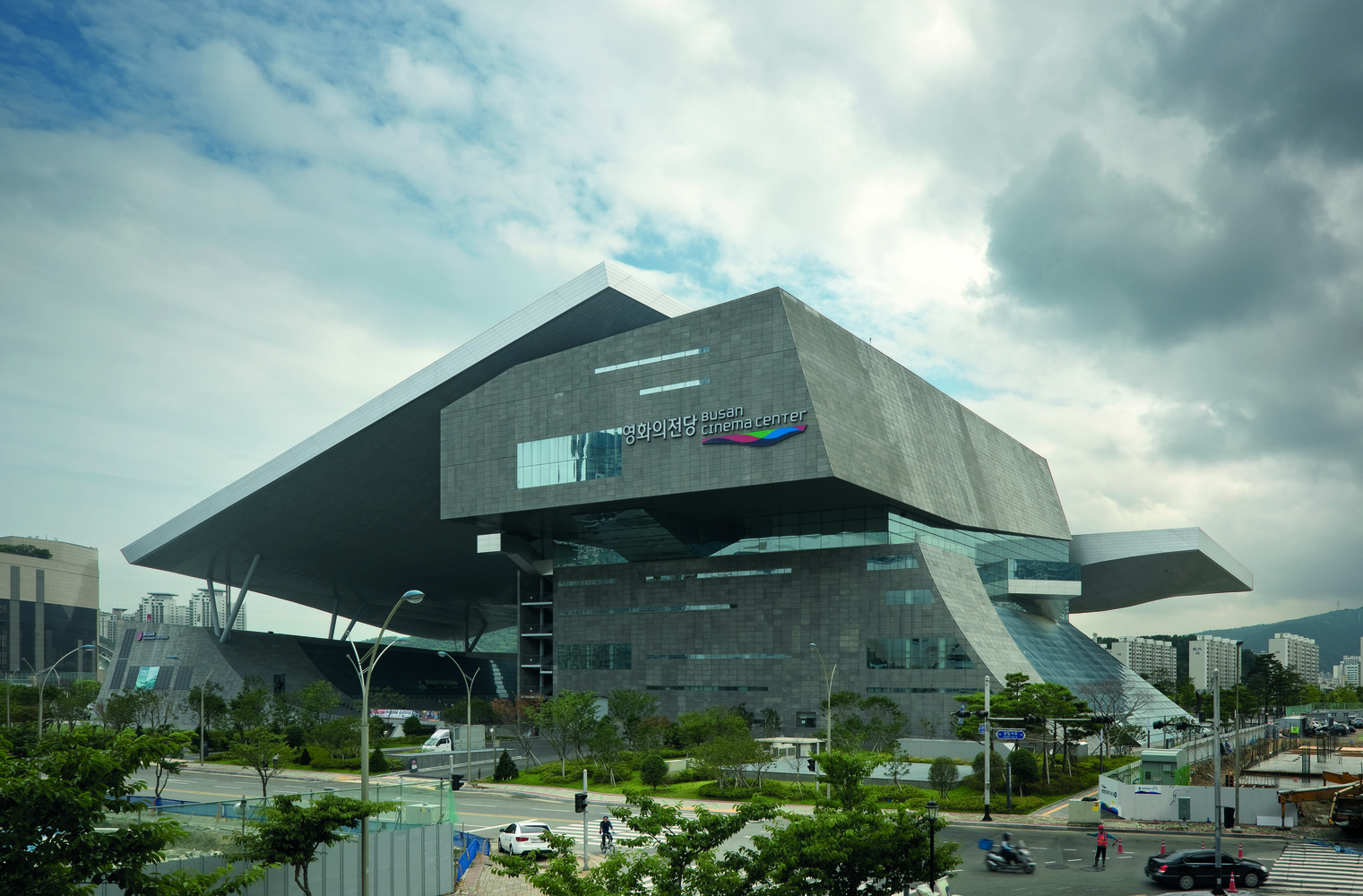 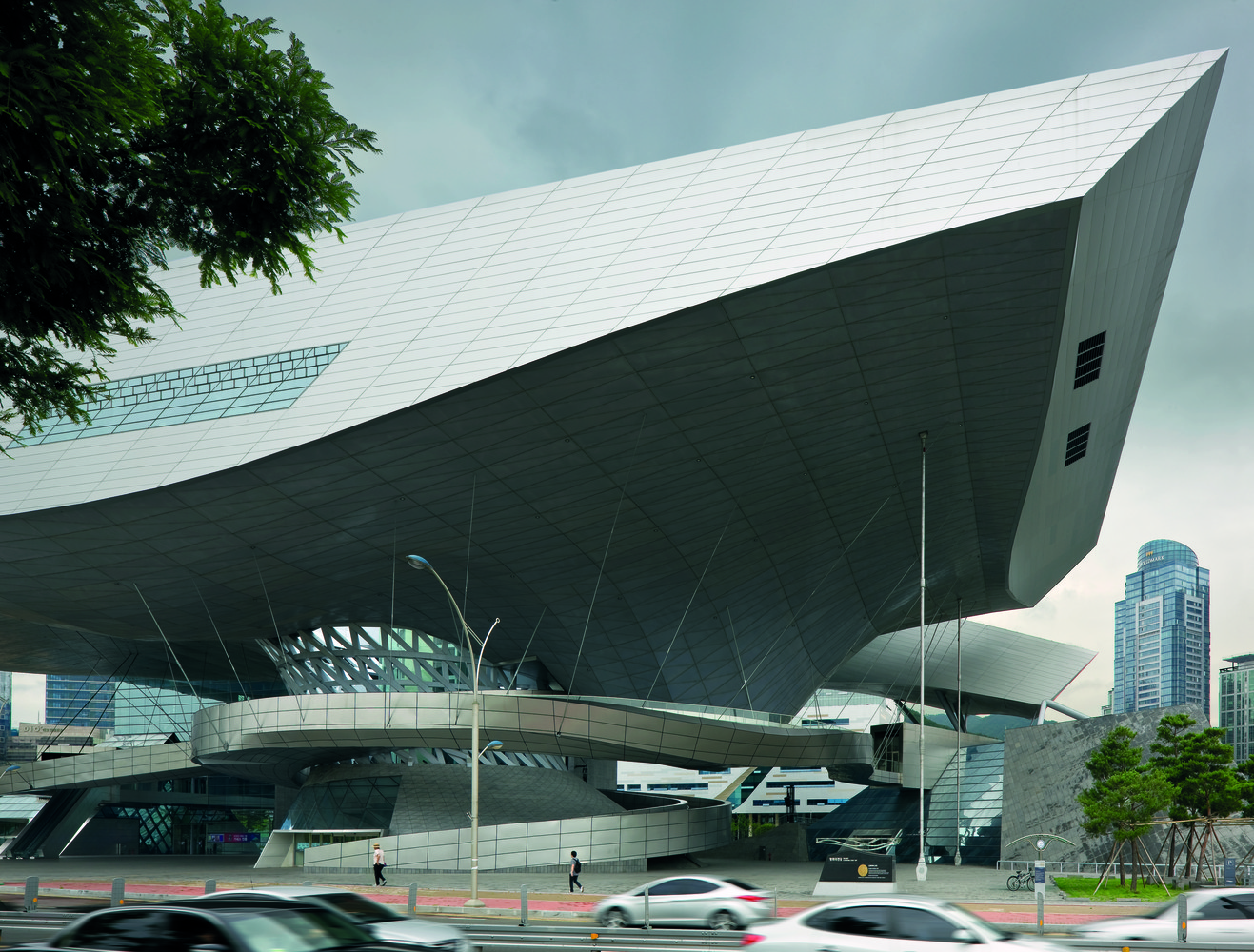 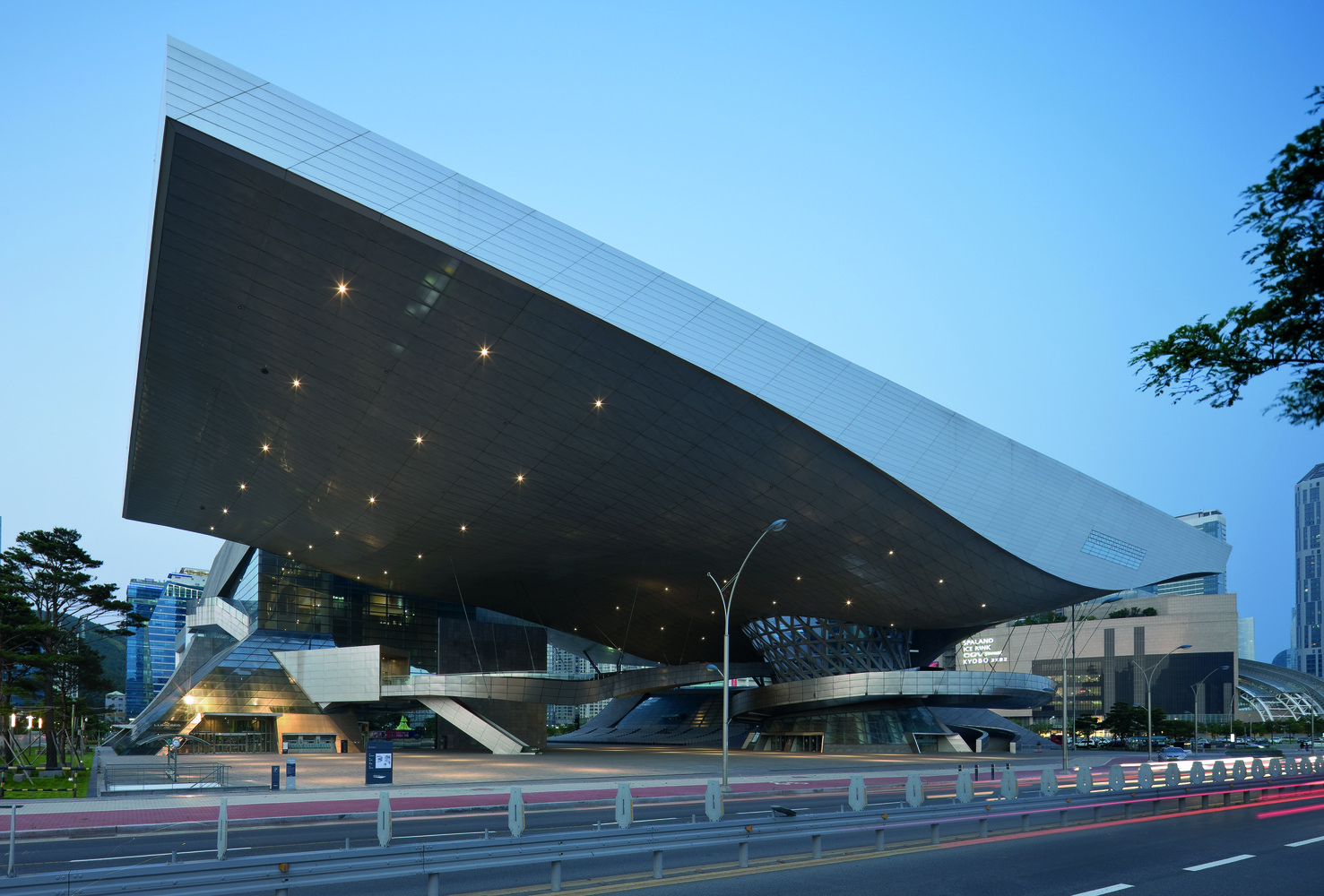 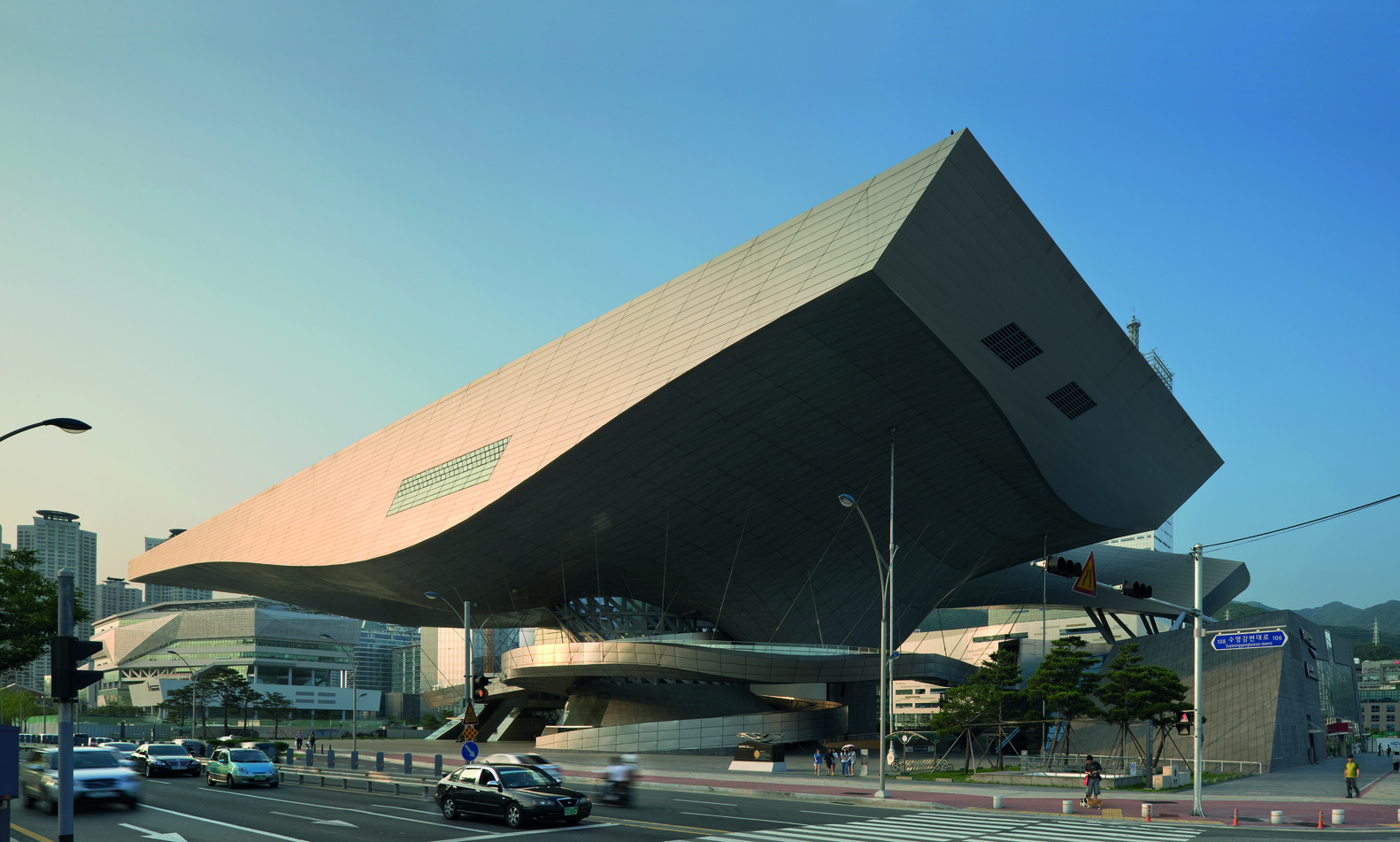 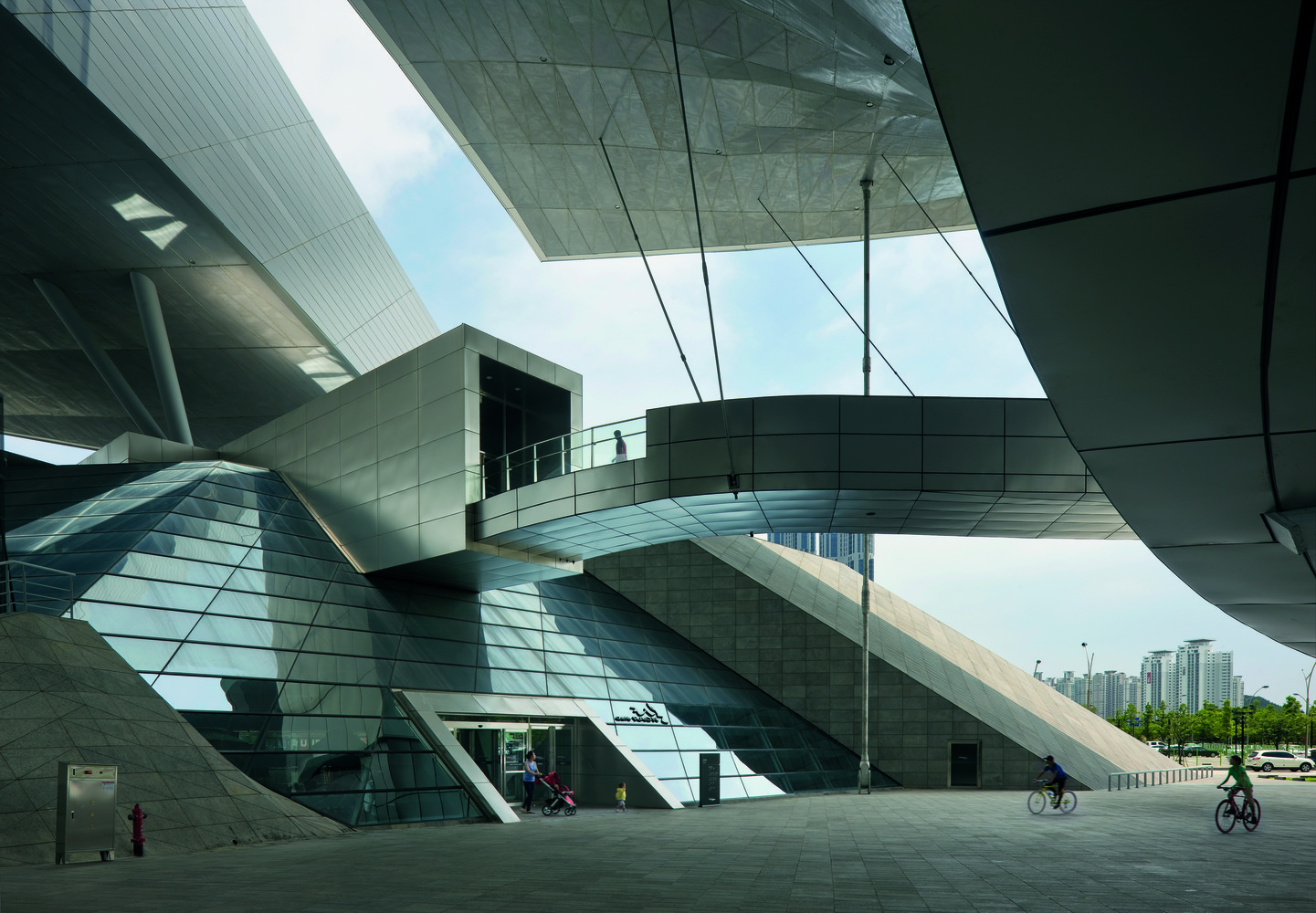 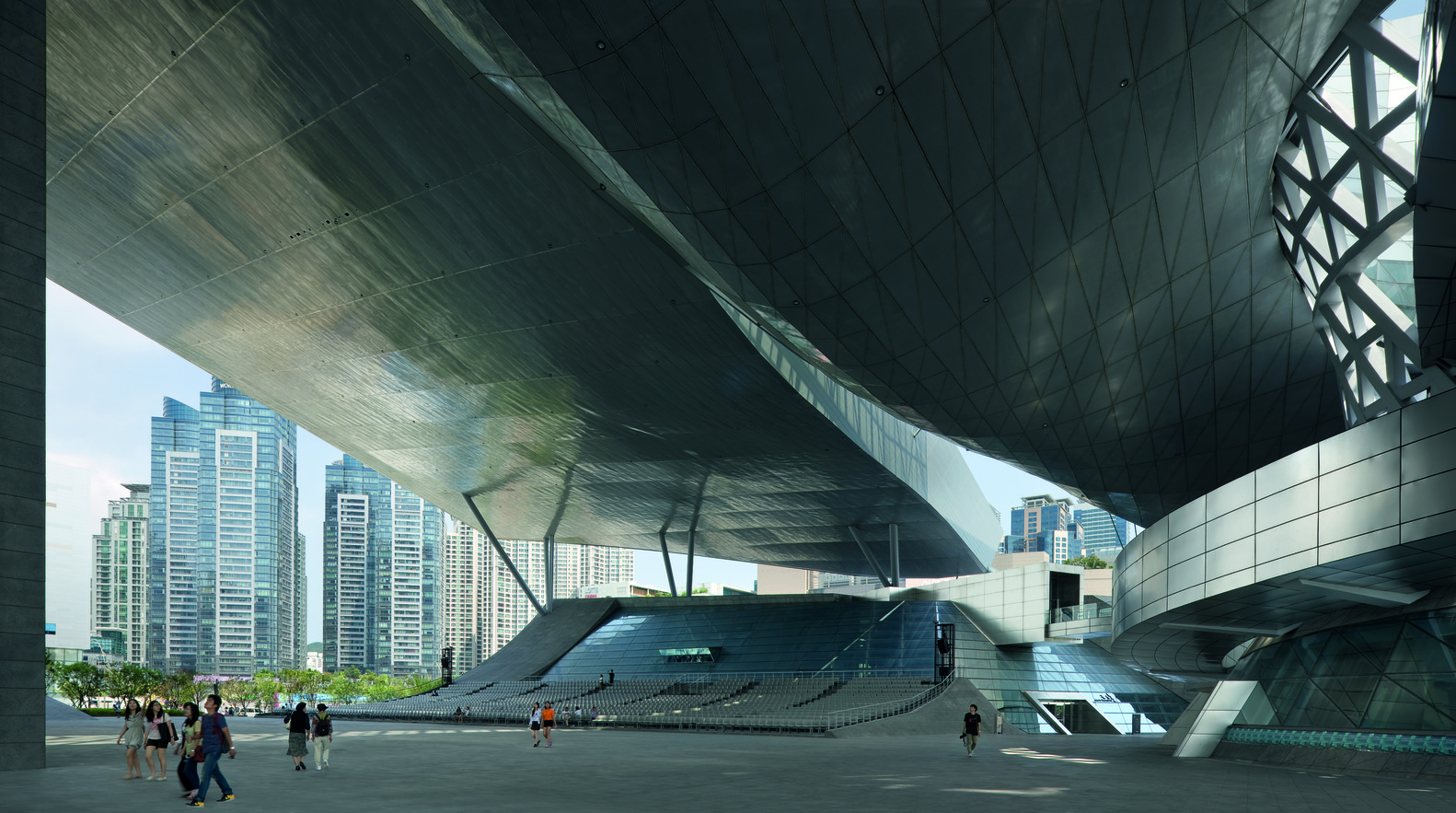 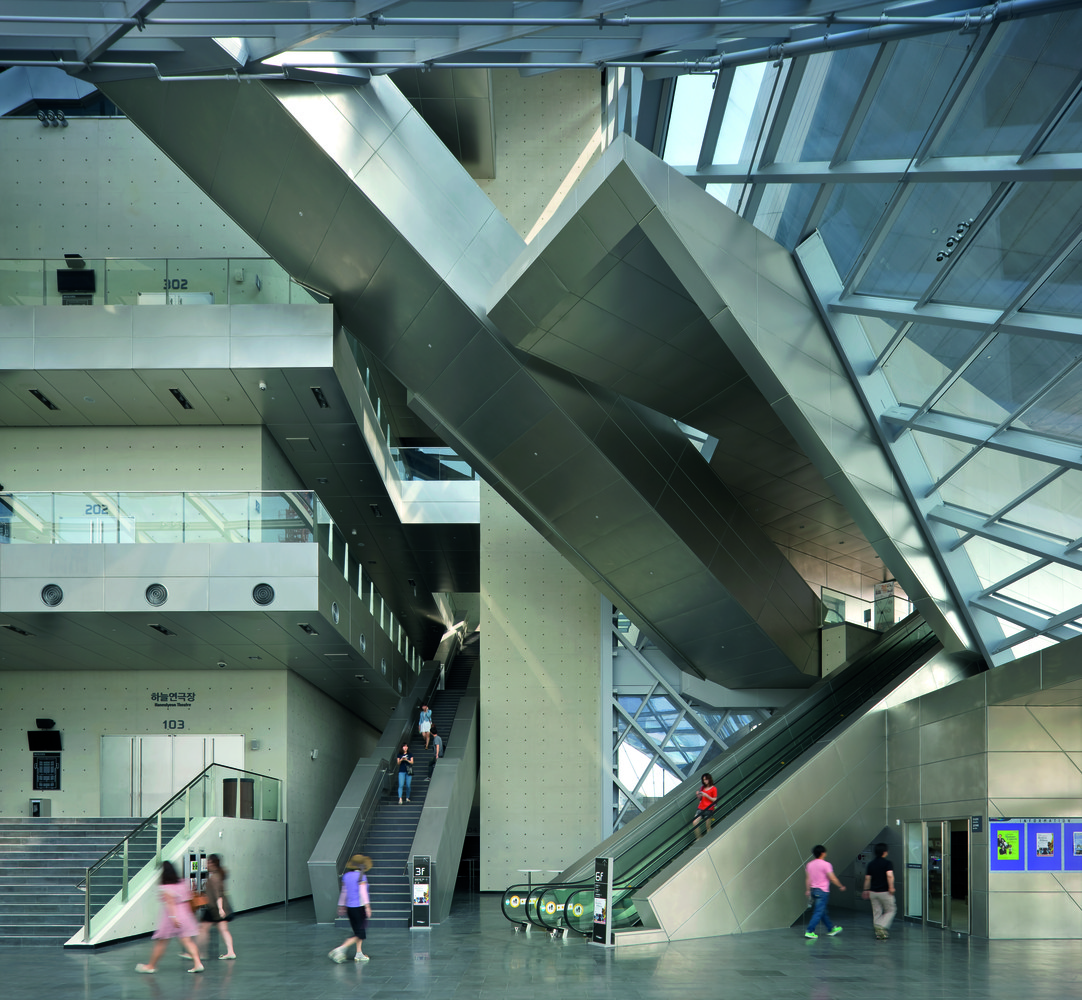 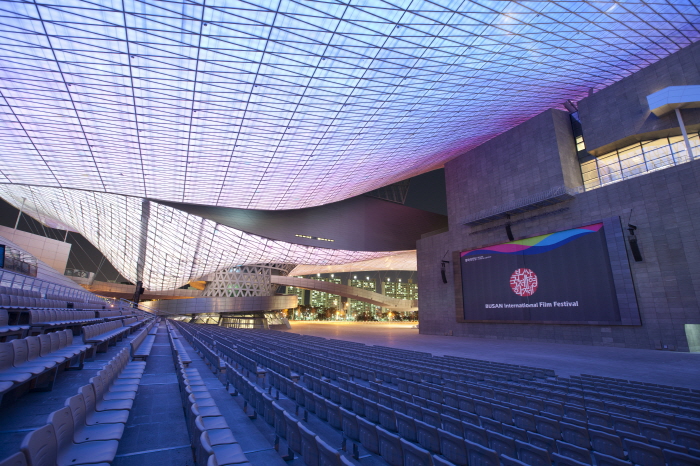 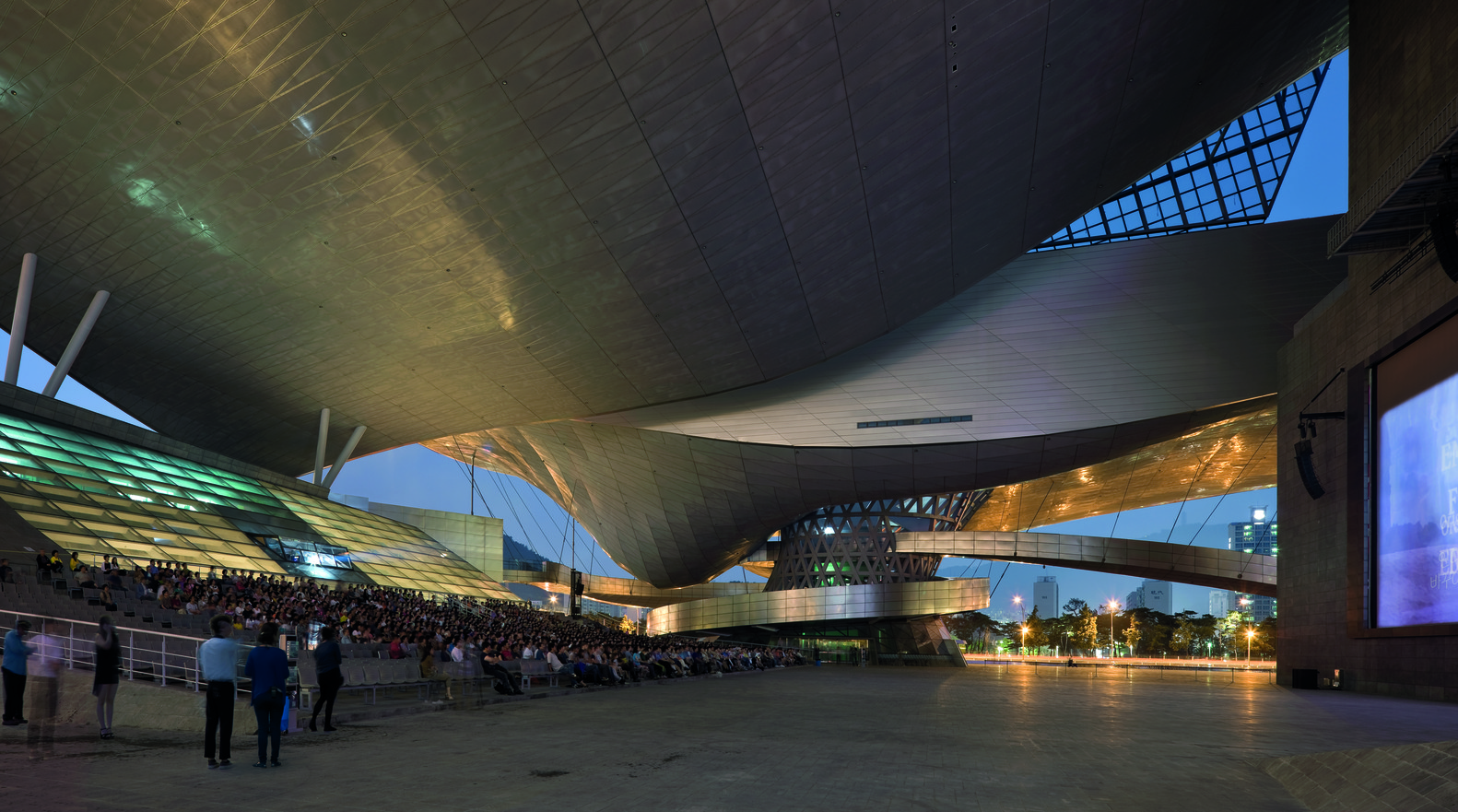 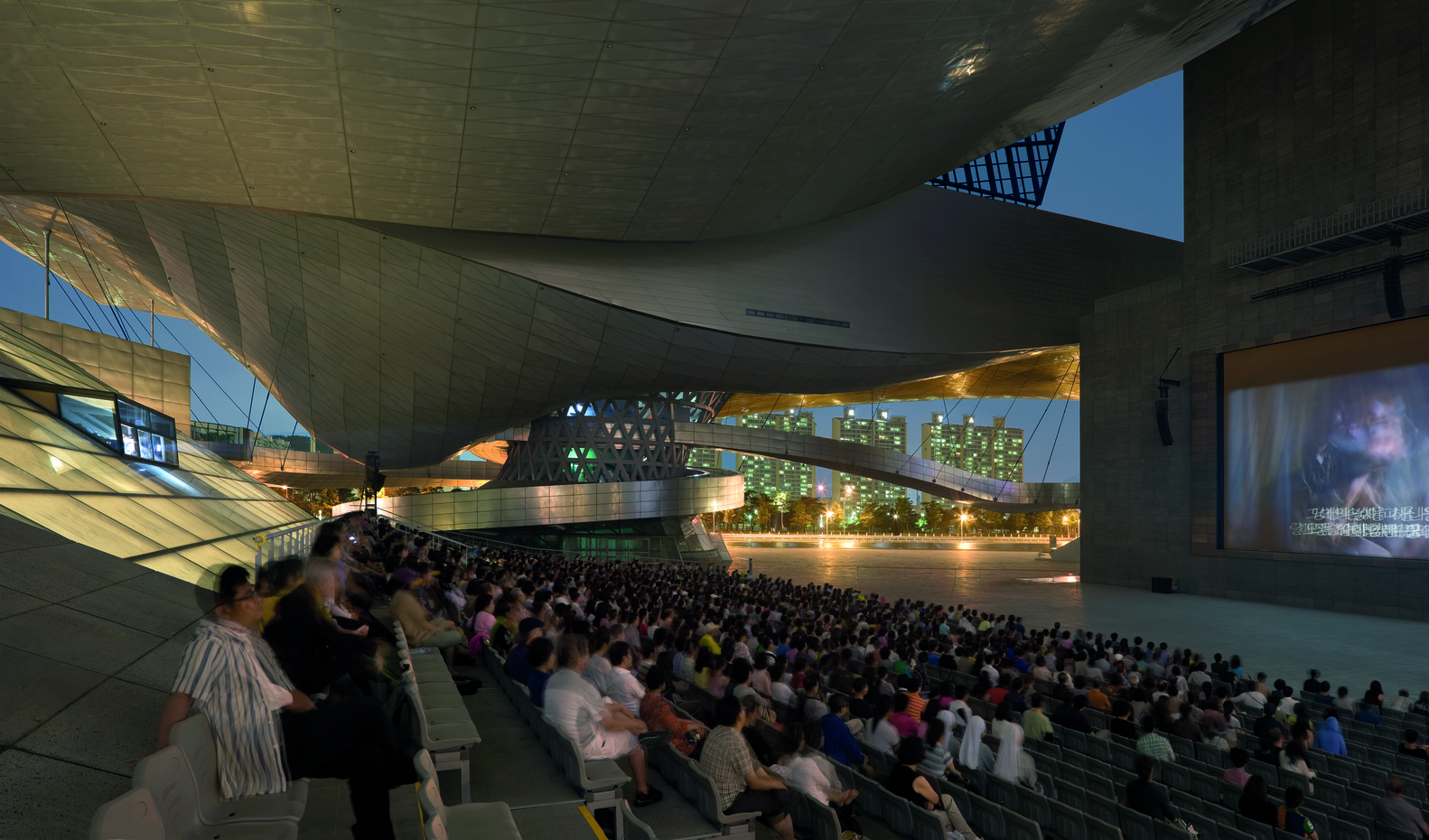 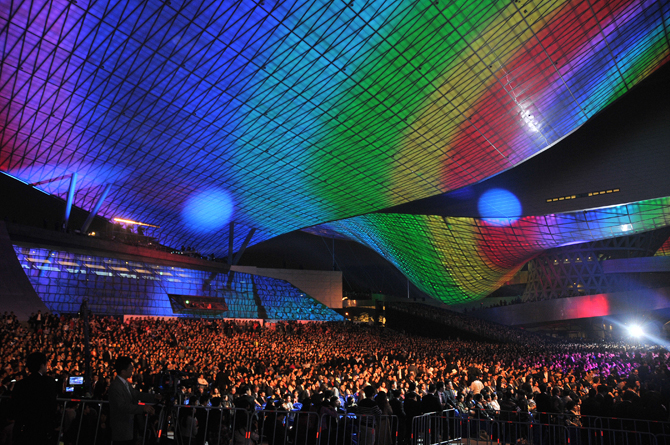 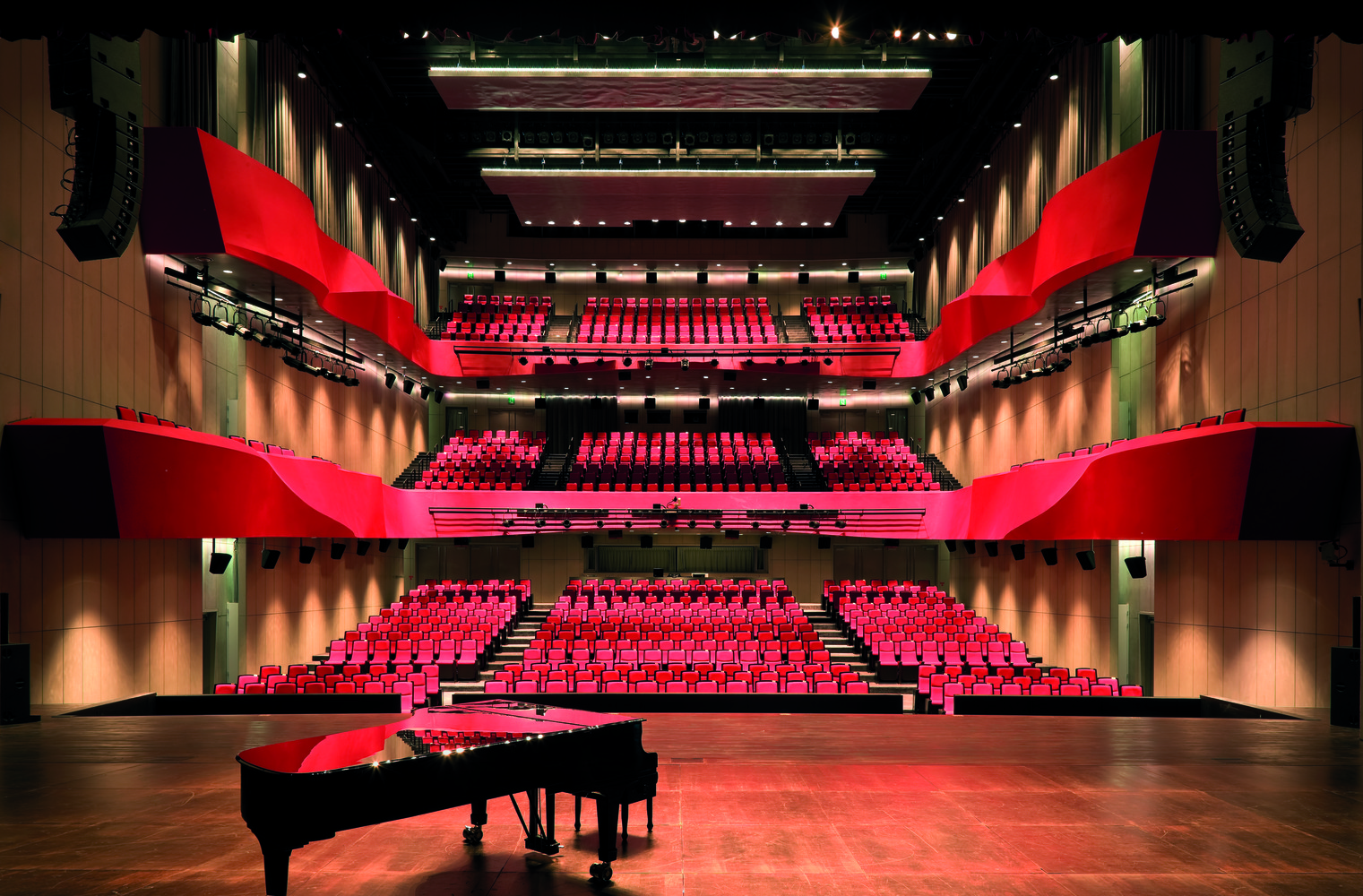 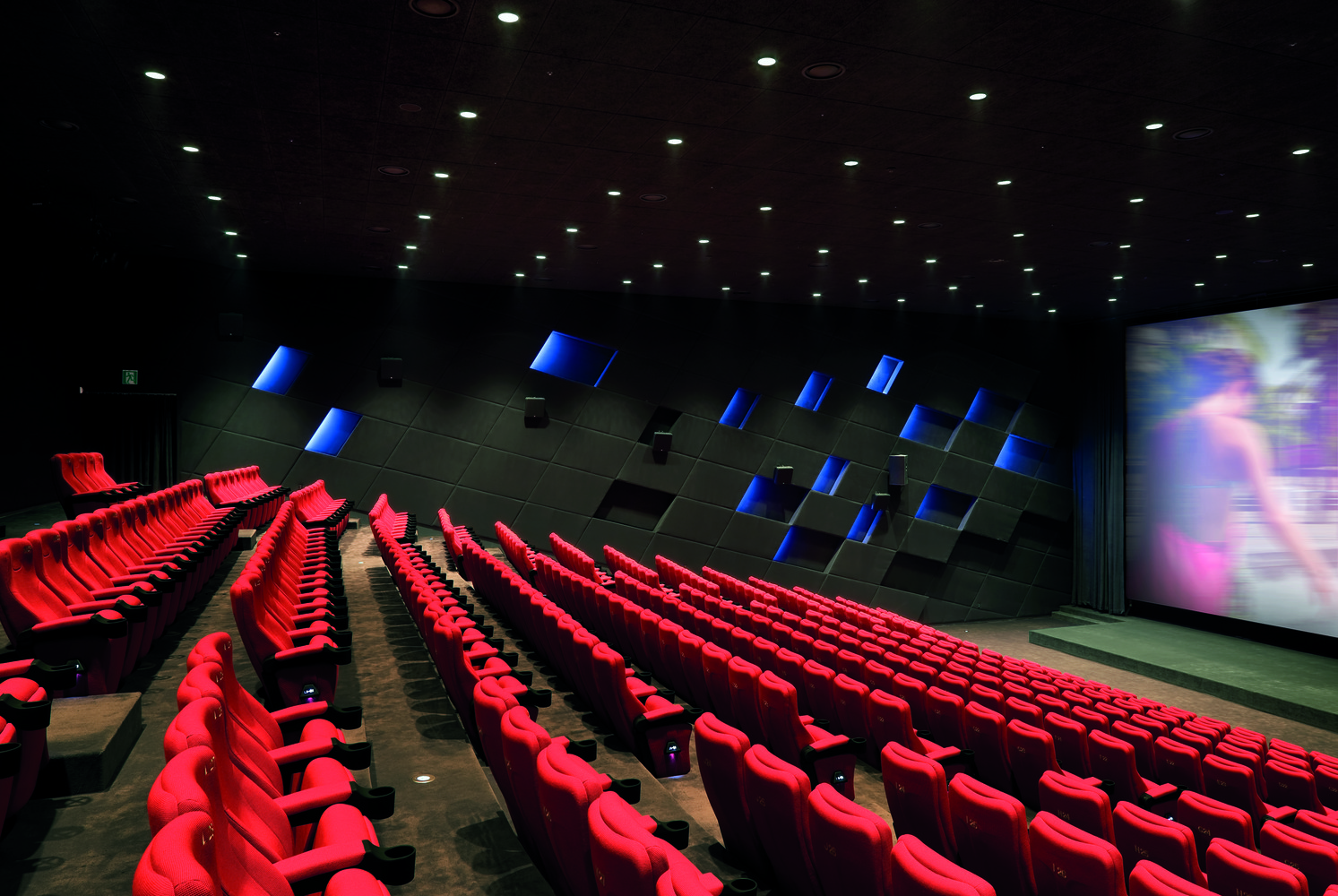 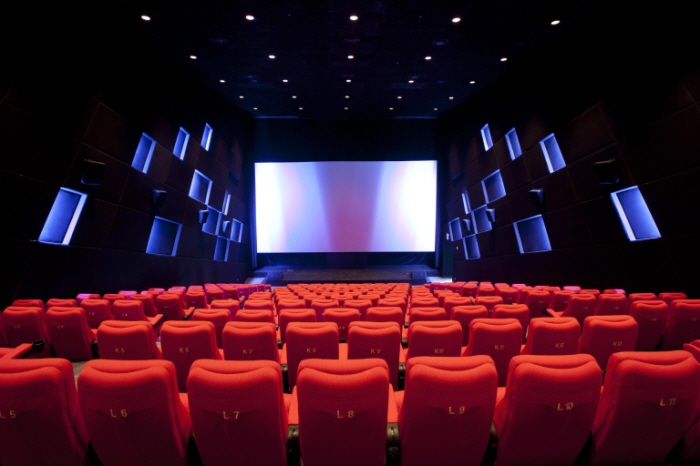 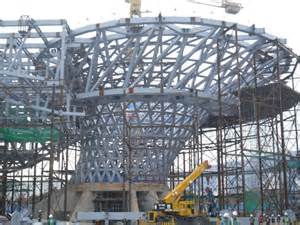 پروژه درحال اجرا
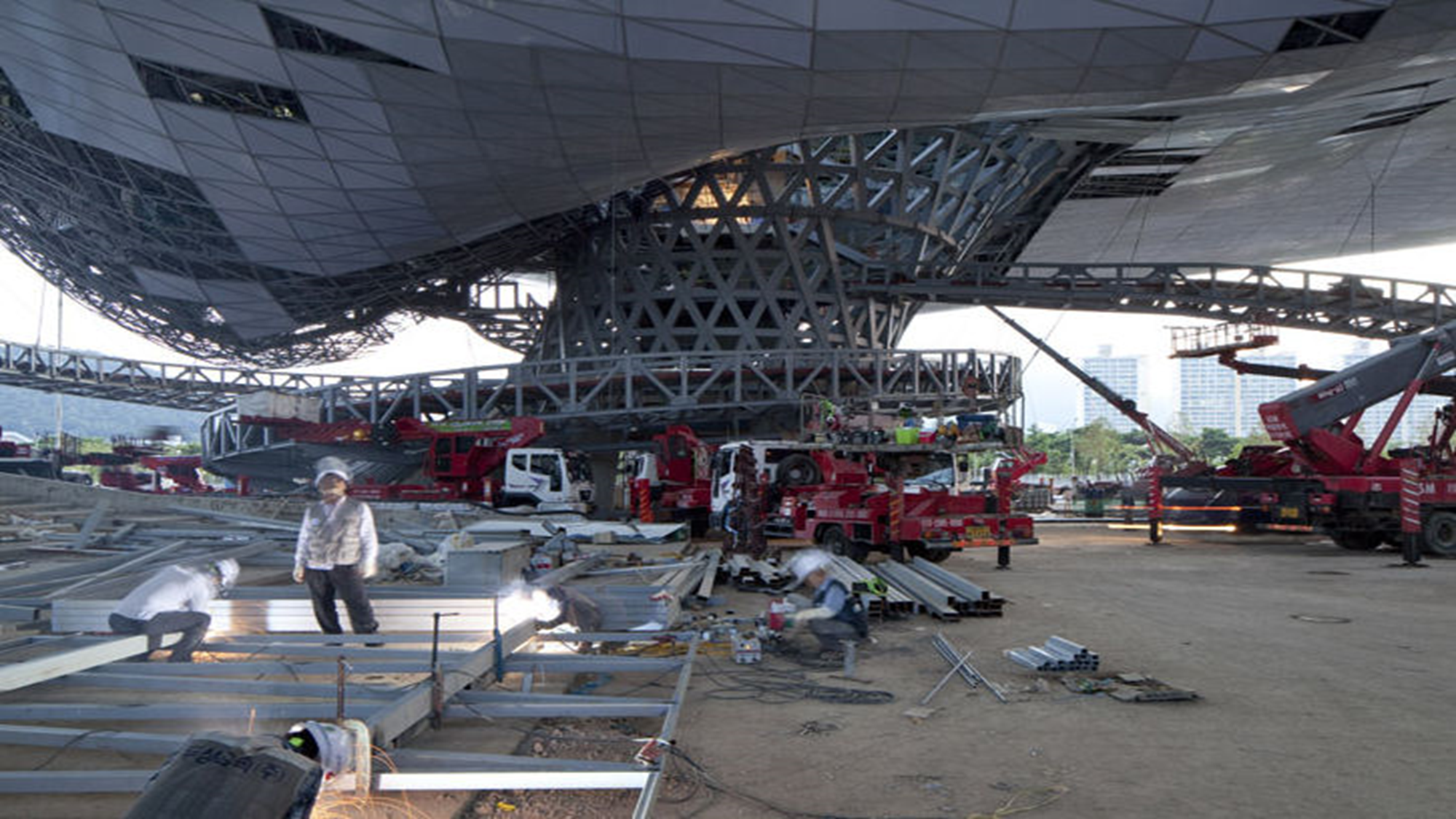 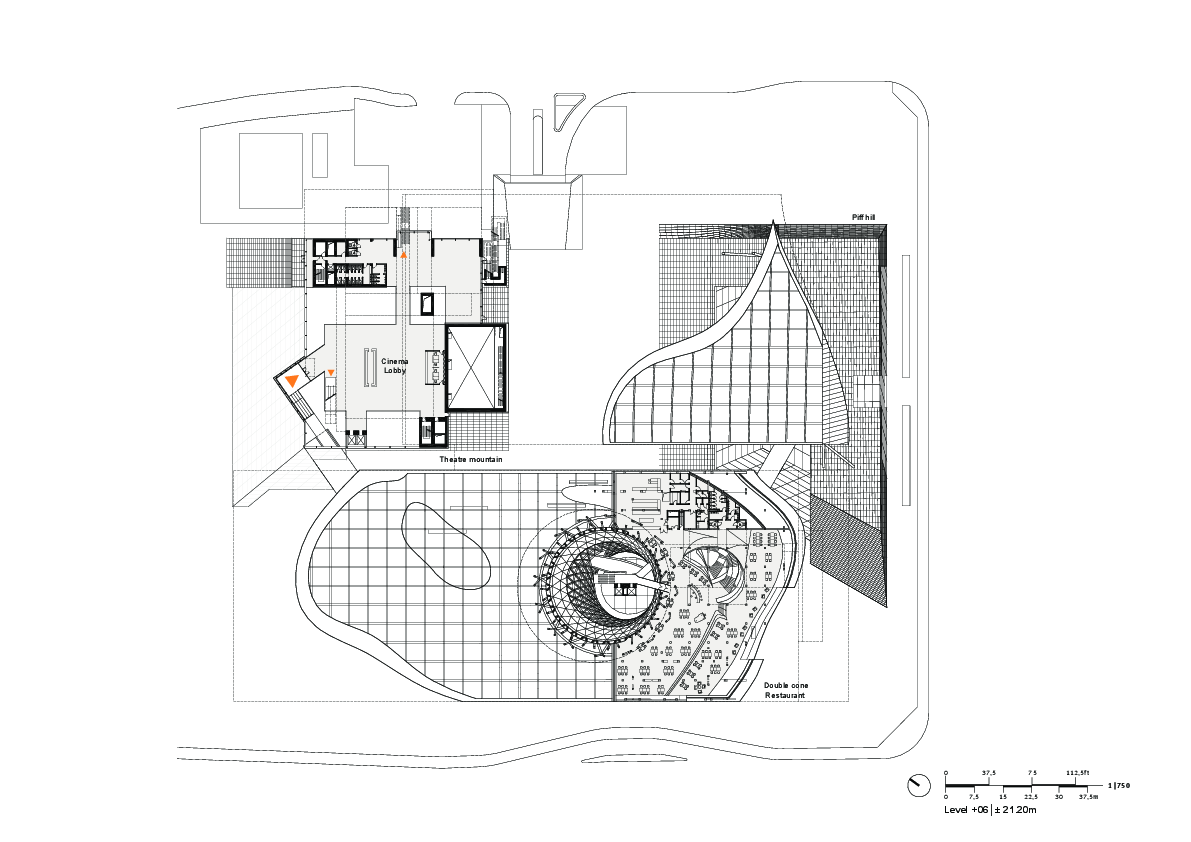 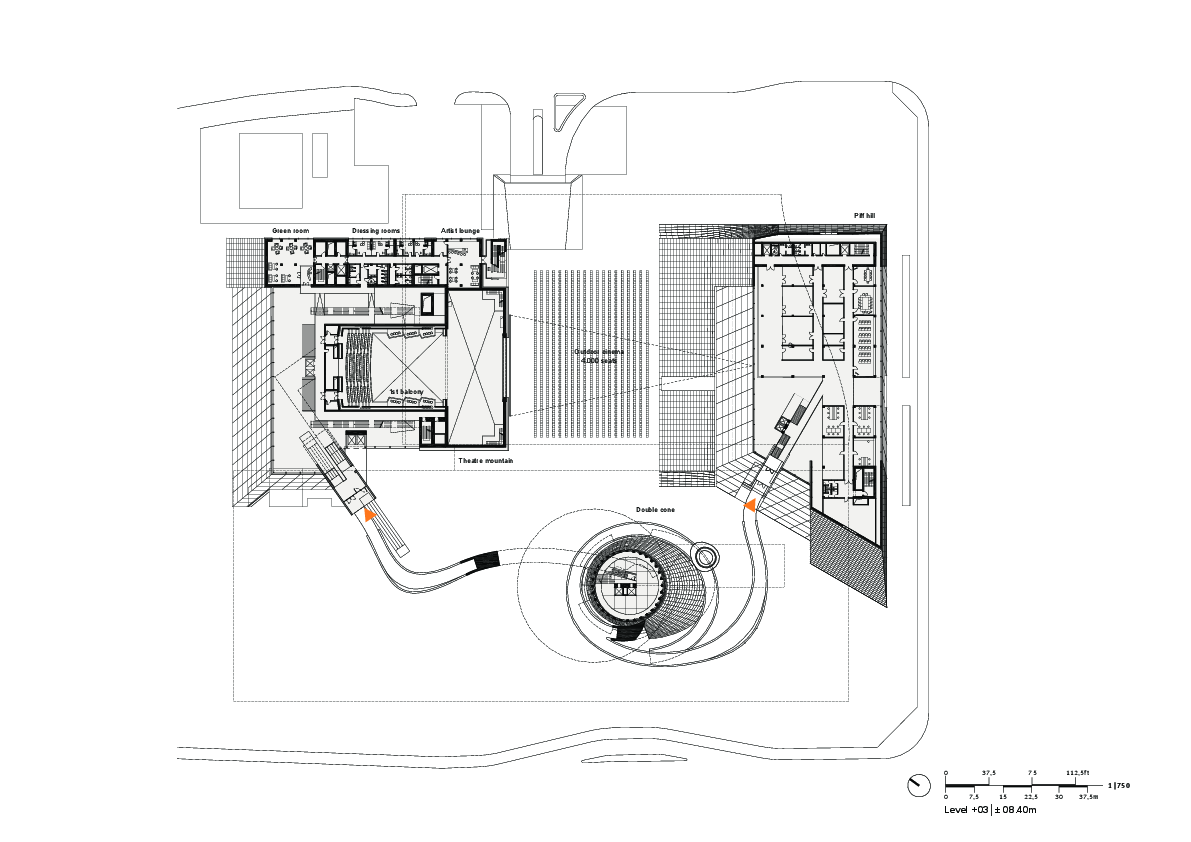 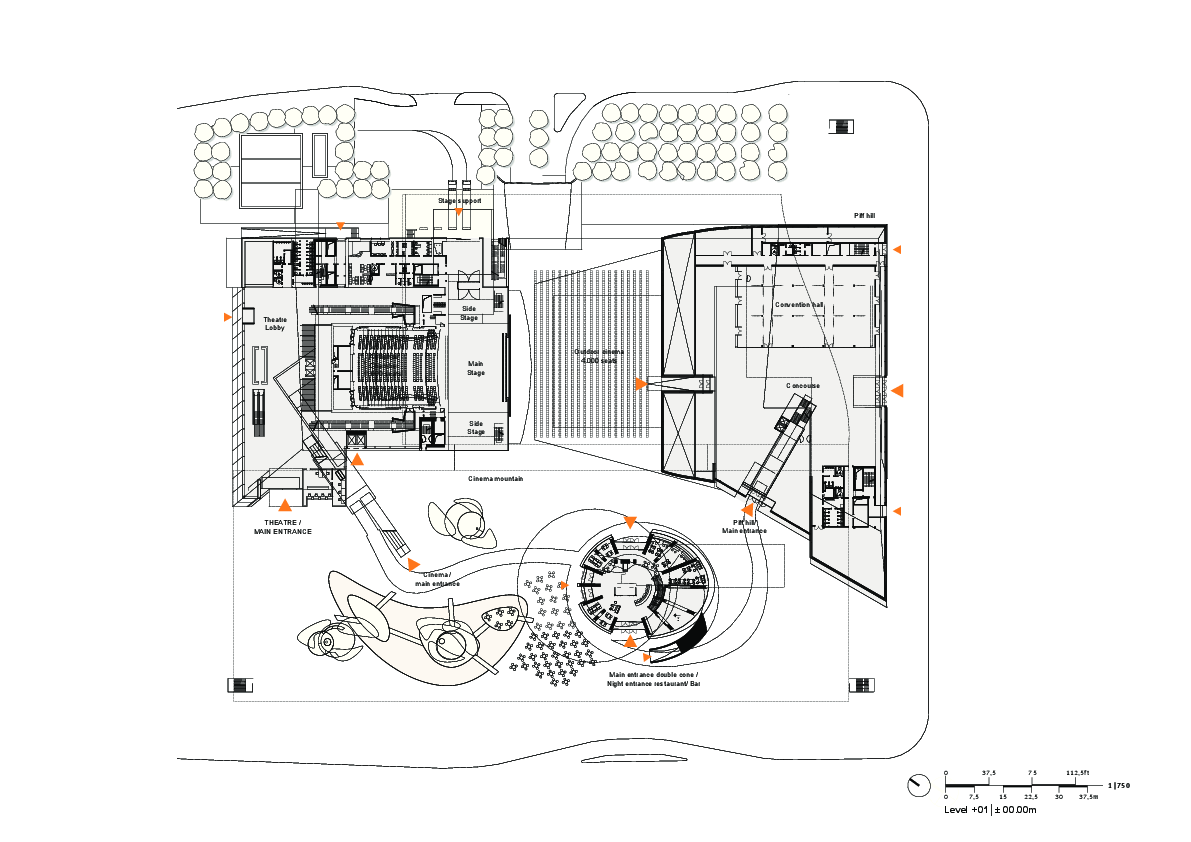 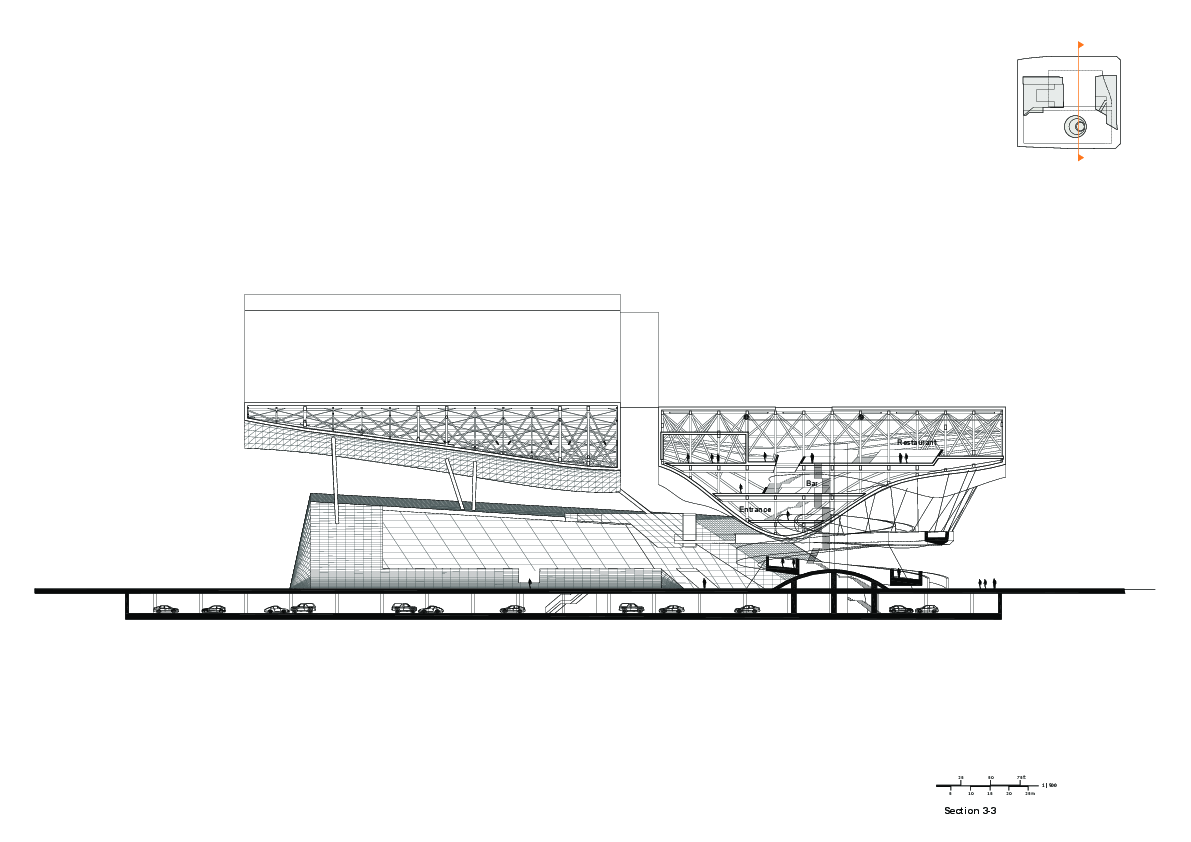 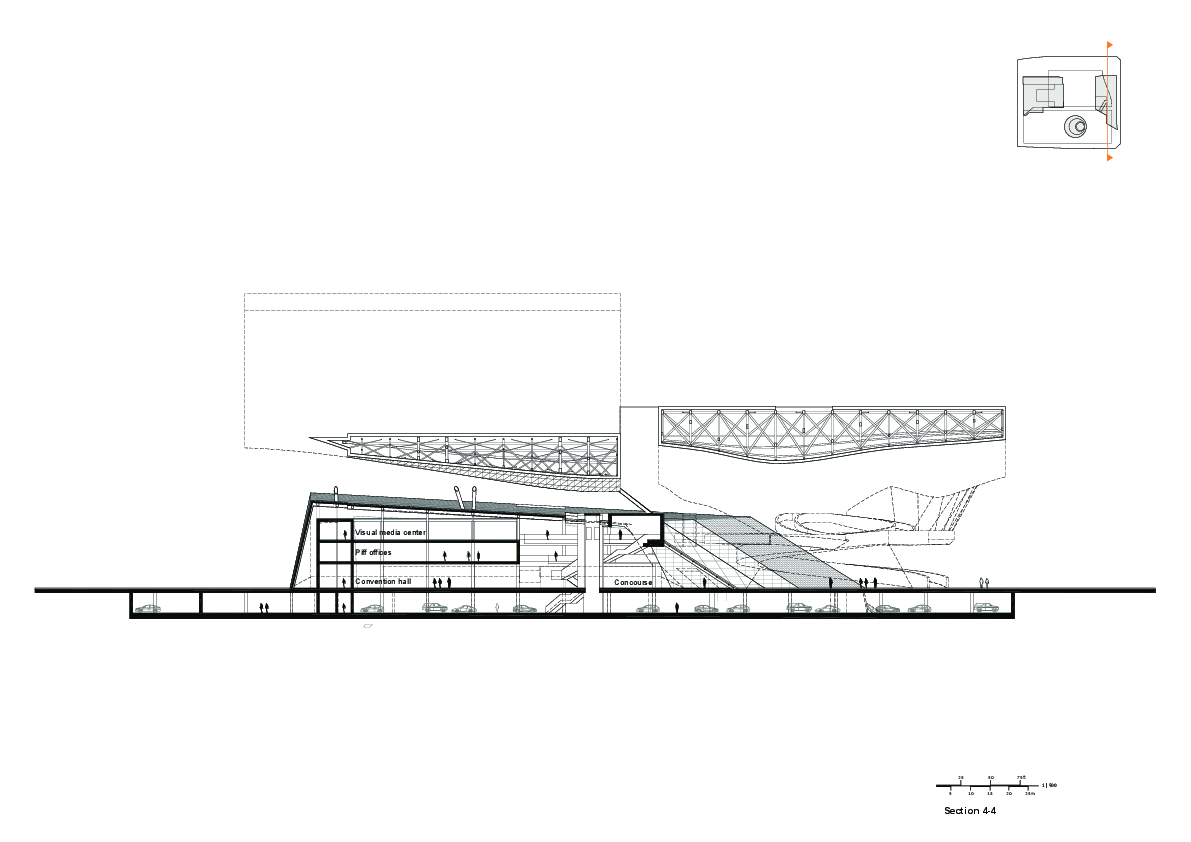 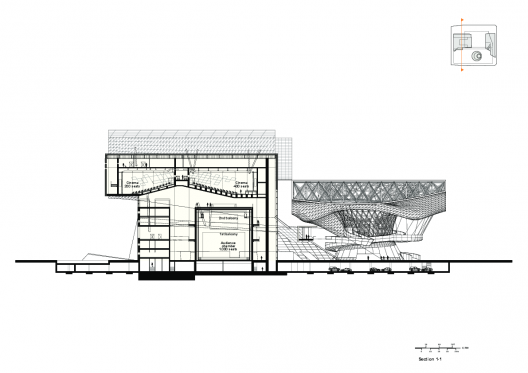 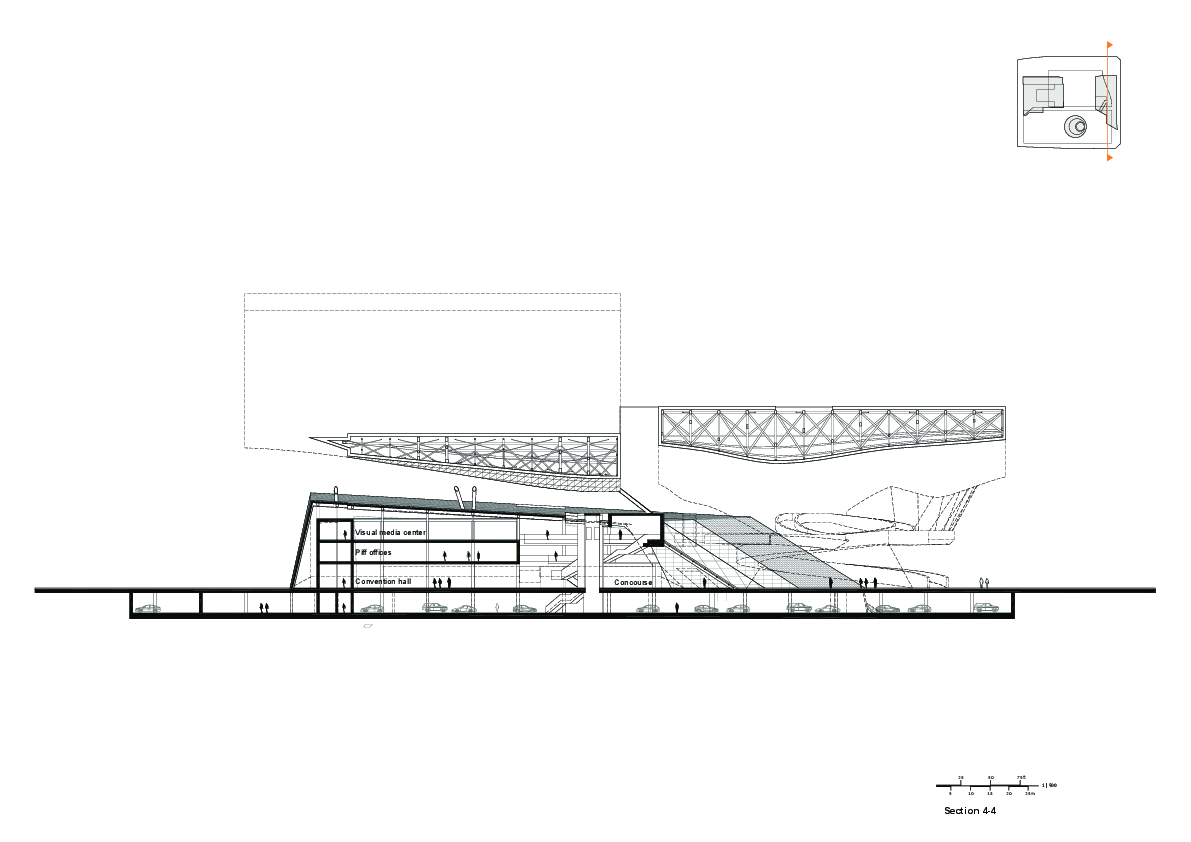